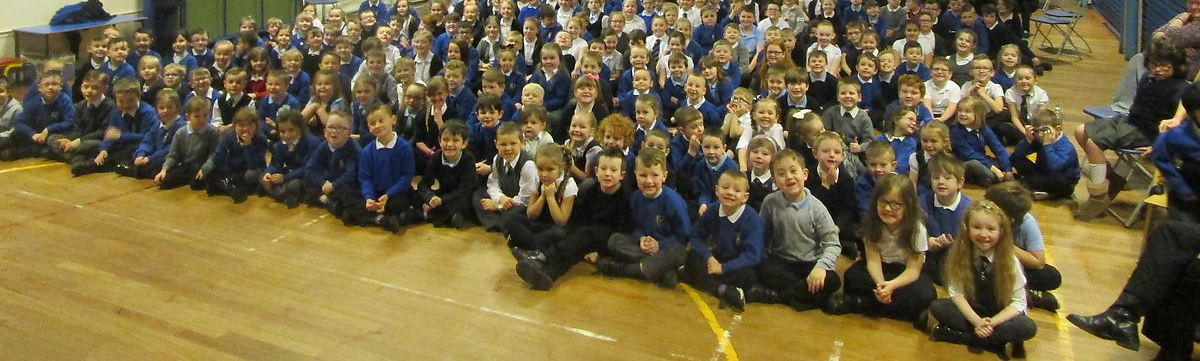 Dalmilling Primary School
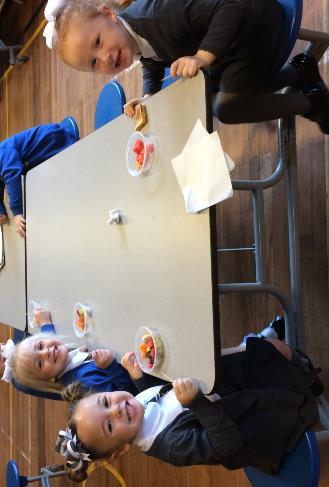 Health and Wellbeing
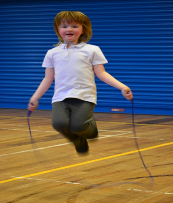 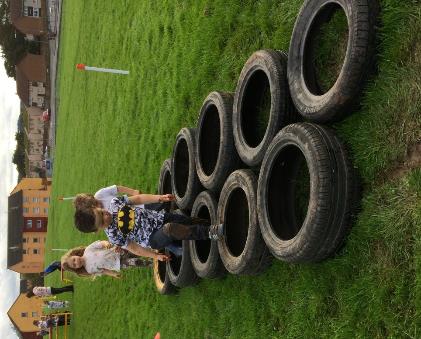 Being active
Balanced diet
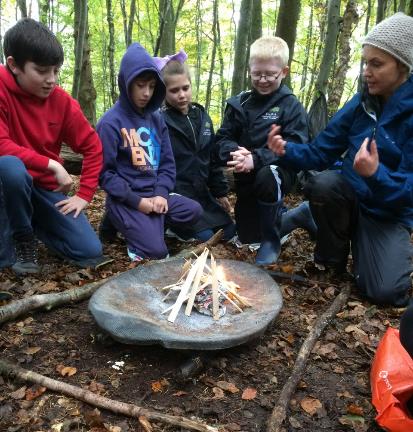 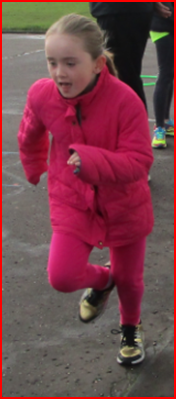 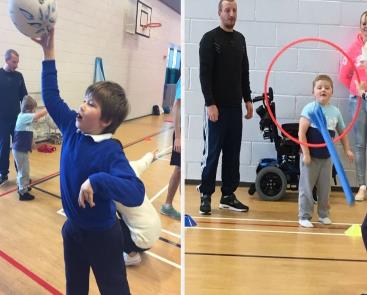 Mental Health
Physical Literacy
Targeted and Universal Interventions
Better Movers Thinkers
Working Memory
Fine and Gross Motor Skills
Outdoor Learning
Forest Schools
Additional Interventions
Better Movers Thinkers
Goal Directed Behaviour
Working Memory
Inhibition Control
Executive Functions
Focus of Attention
Cognitive Flexibility
Planning
Working Memory Intervention
Average score for Word Series and Sentence Repetition  - 9-11
Gross Motor Checklist
Fine Motor Checklist
“I learned that birds have different beaks to eat different food.” (P2 pupil)
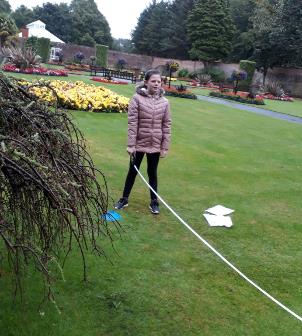 Outdoor Learning
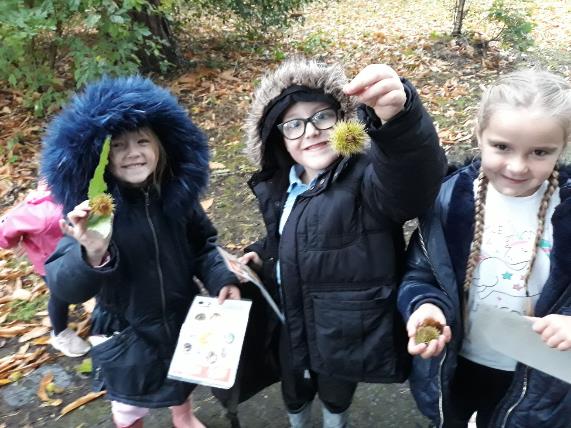 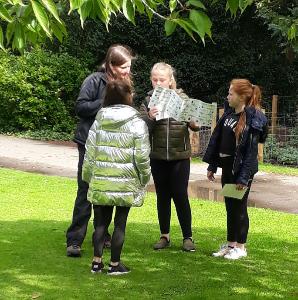 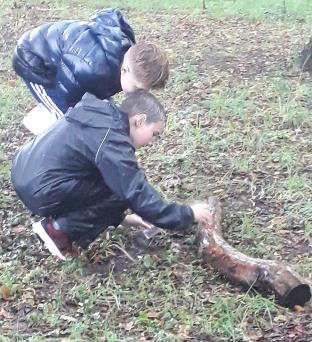 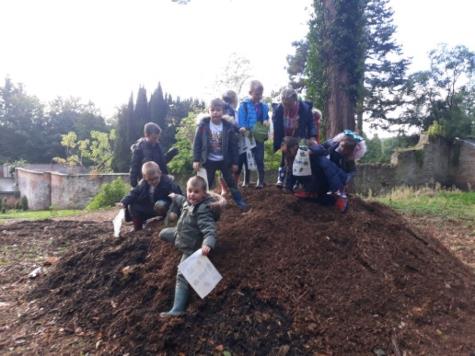 “My favourite activity was learning how to identify trees by looking at the leaves and the different fungi that grows on the tree”. (P7 pupil)
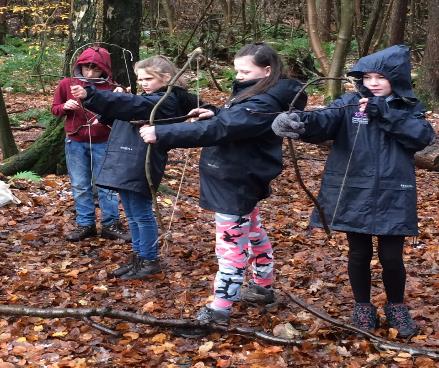 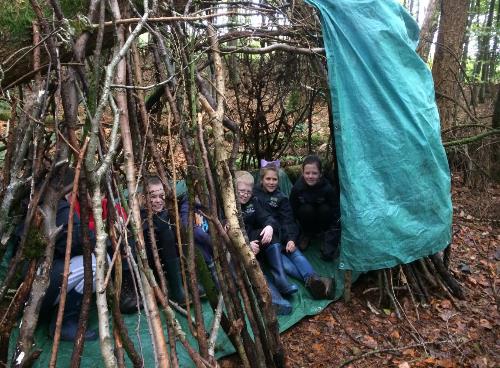 Resilience
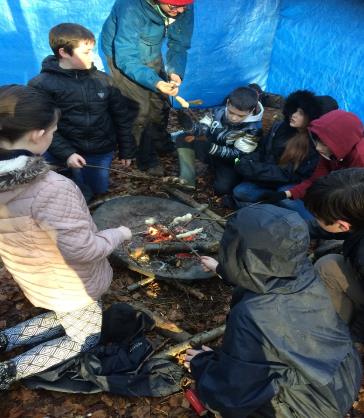 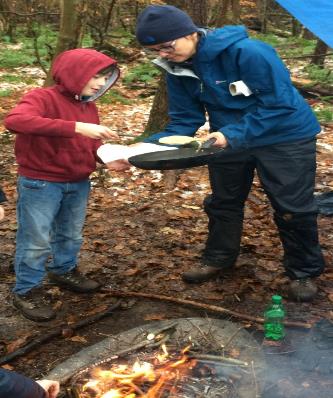 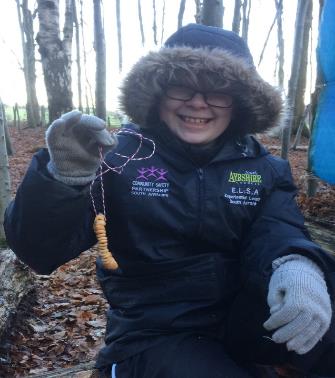 Self-esteem
Forest Schools
Relationships
[Cycling programme] / Balance Bike Project
Dally Mudder and Family Fitness Day
Engagement
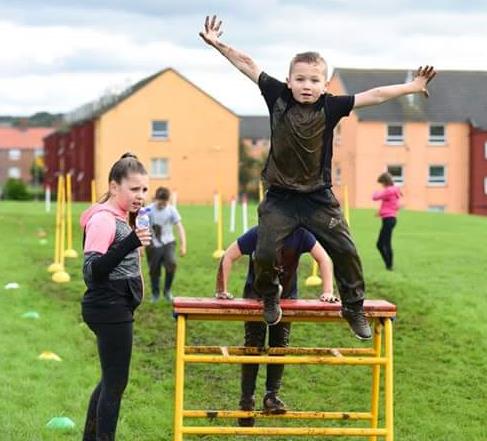 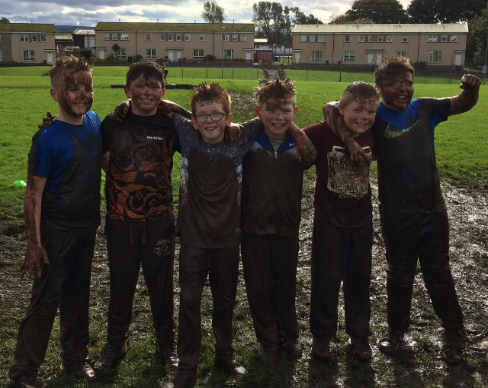 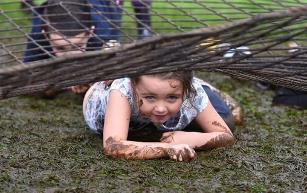 Opportunities
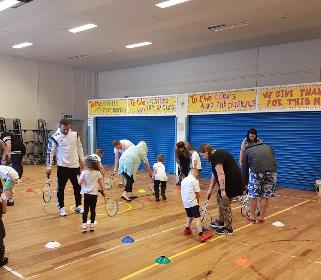 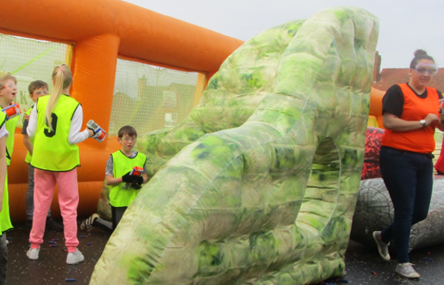 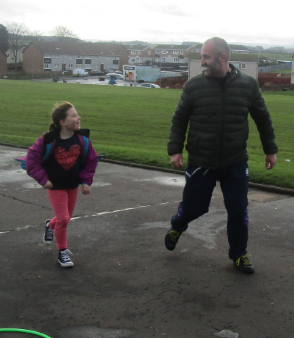 Local Club Links
Parental  Involvement
Additional Interventions
Roots of Empathy
Allotment Project
Loose Parts Play
Nurture
Play Based Learning
Barnardos
Competitive Sports Events
Community Learning Development
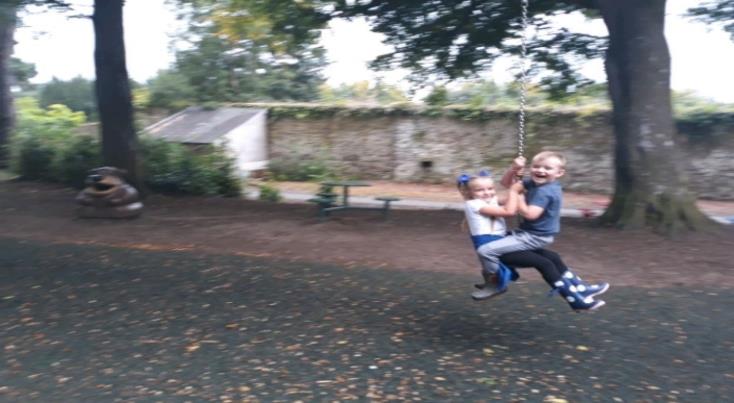 @FionaBruce17
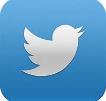 Thanks for Listening
@Gaenor17
@Dalmillingps